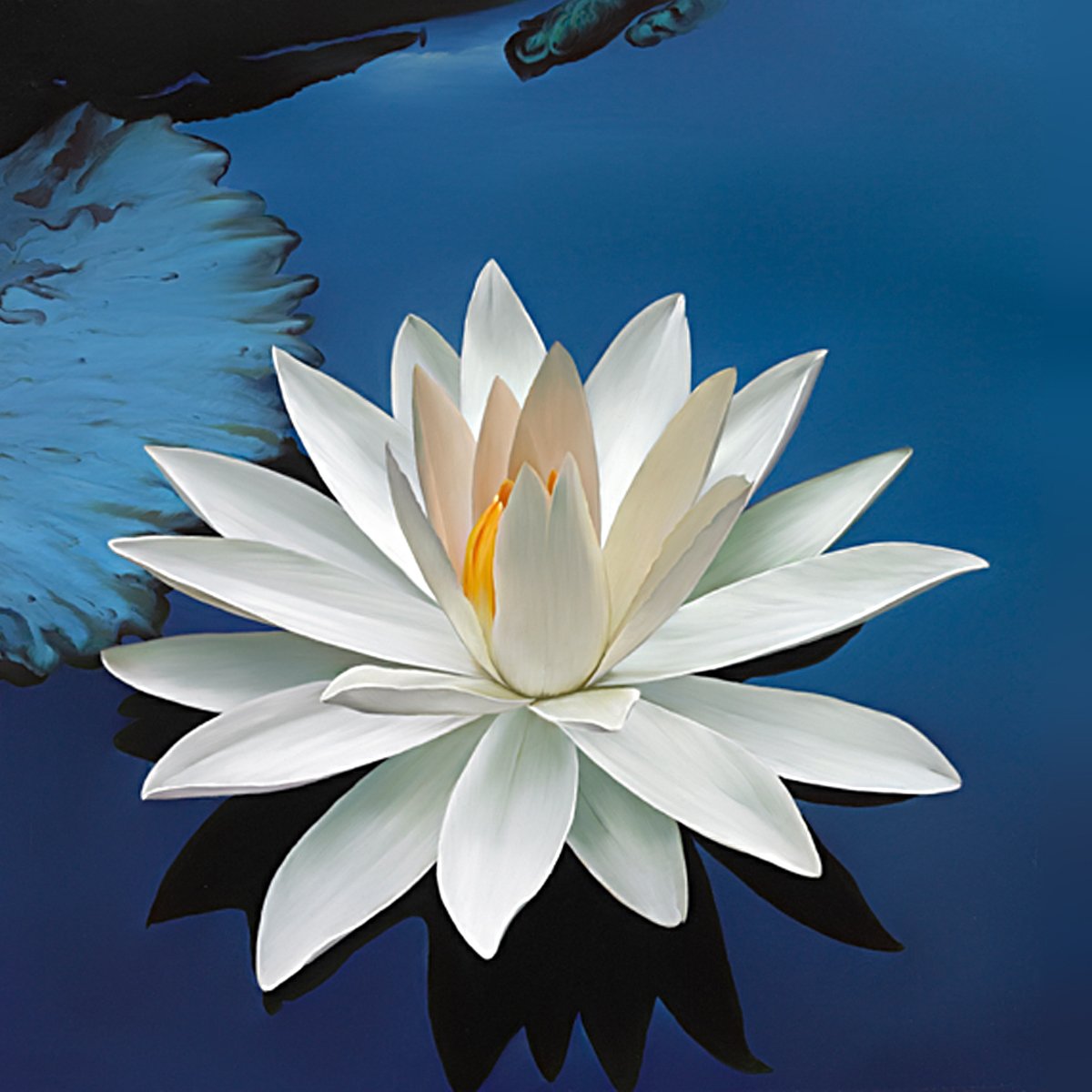 আজকের পাঠে সবাইকে স্বাগতম
শিক্ষক পরিচিতি
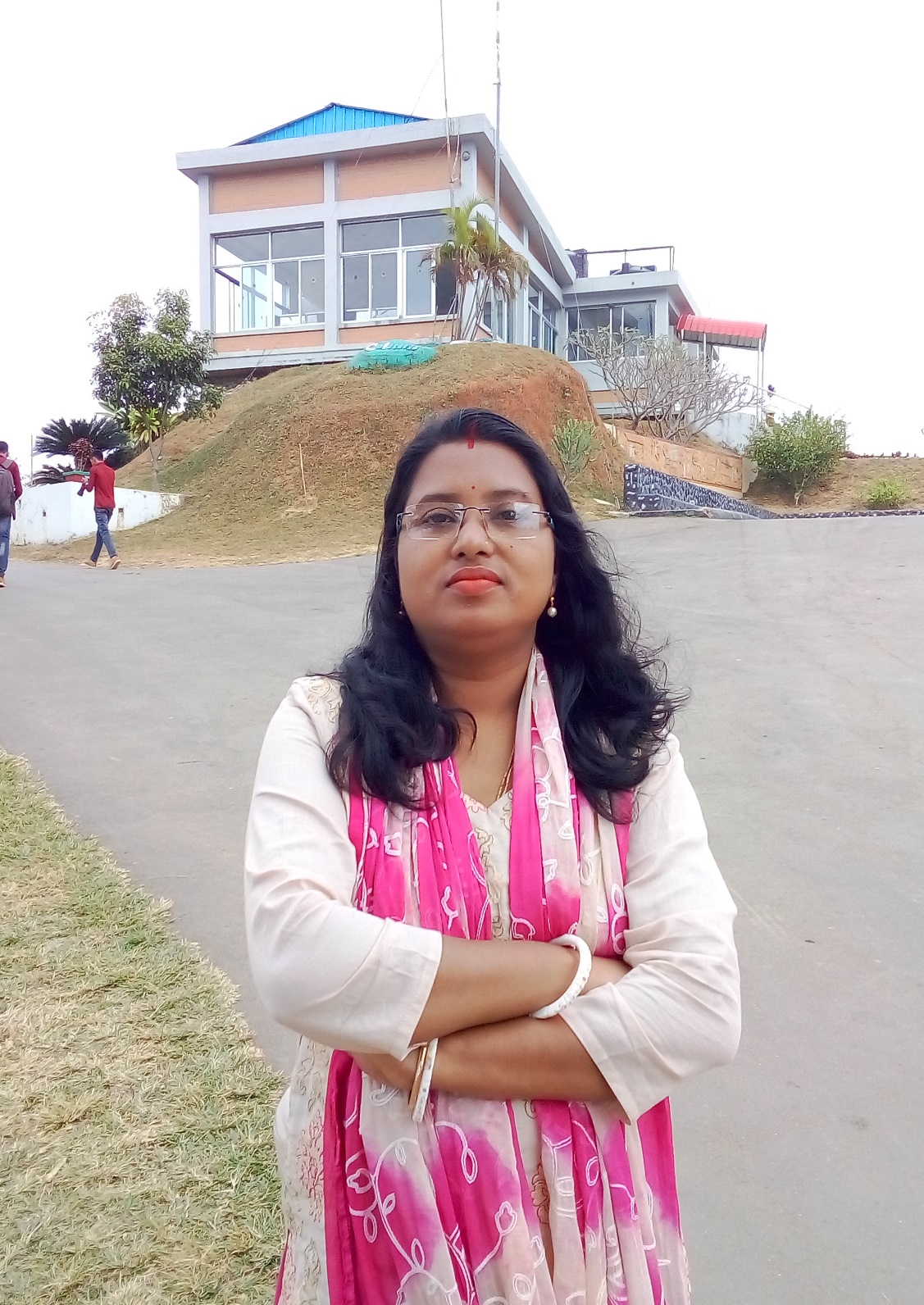 শিখা রাণী বিশ্বাস
সহকারী শিক্ষক
রামদী সরকারী প্রাথমিক বিদ্যালয়
কুলিয়ারচর, কিশোরগঞ্জ।
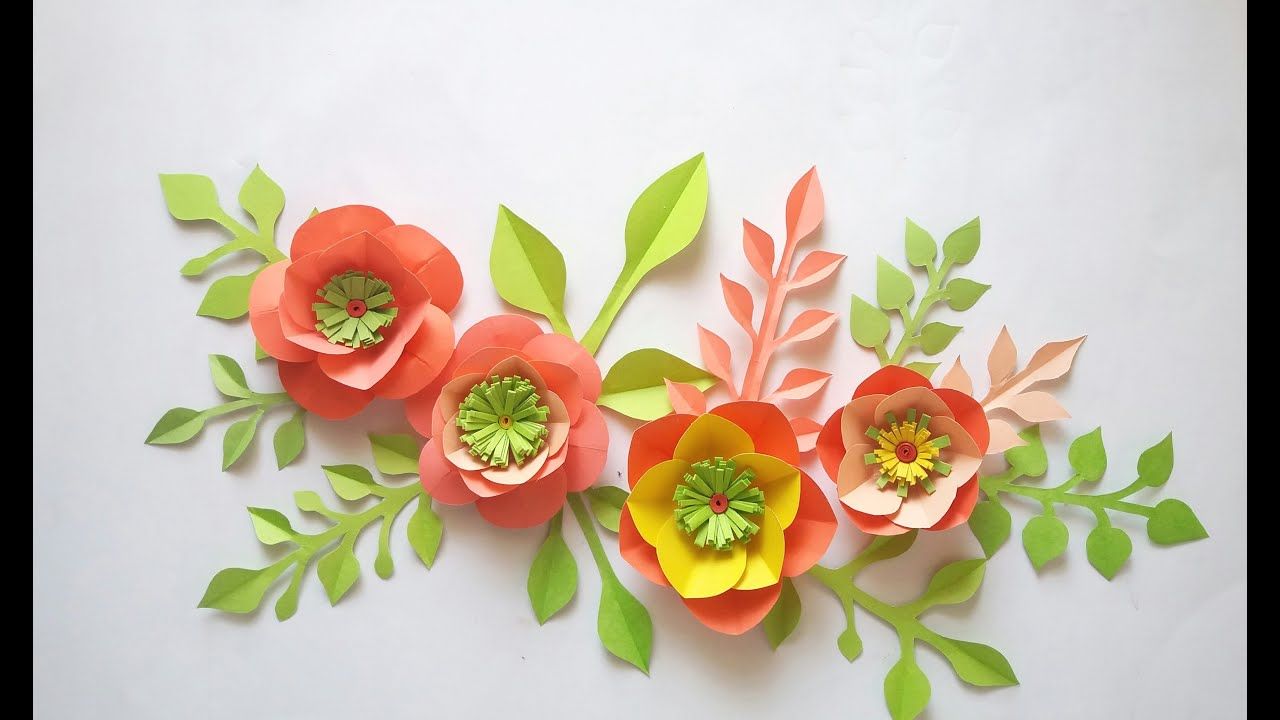 পাঠ পরিচিতি
প্রথম শ্রেণি 
 বিষয়ঃ প্রাথমিক গণিত
প্রথম অধ্যায়
তুলনা করি
সময়ঃ ৪০ মিনিট
শিখনফল
১.১.১   কম-বেশি তুলনা করতে পারবে।
1.1.2  ছোট-বড় শনাক্ত করতে পারবে।
1.1.3  হালকা-ভারী তুলনা করতে পারবে।
১.১.৪   কাছে-দূরে দেখে বলতে পারবে।
১.১.৫   খাটো-লম্বা আলাদা করতে পারবে।
আমাদের আজকের পাঠ
তুলনা করি
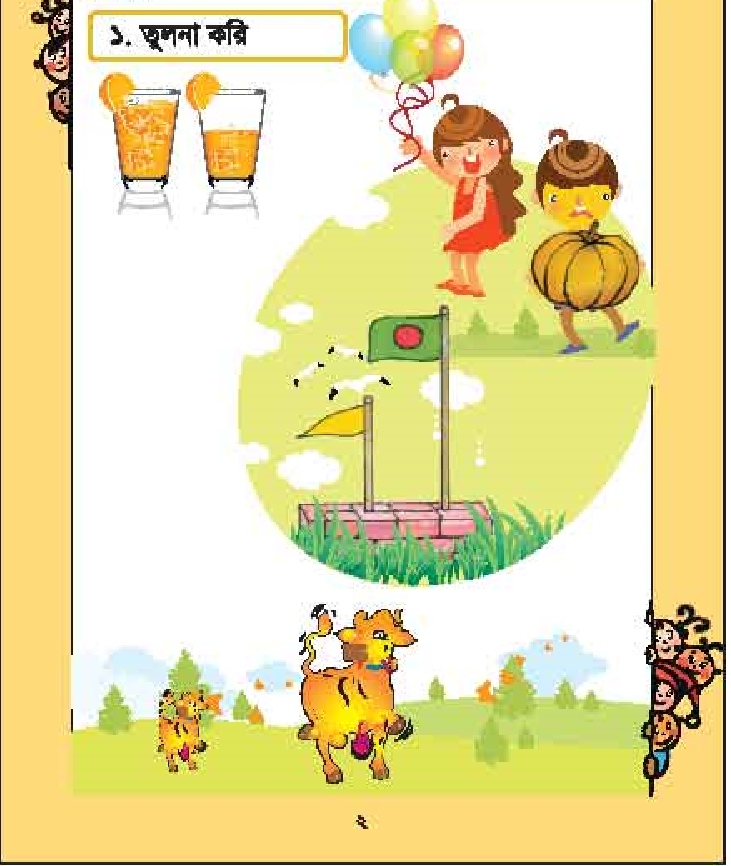 তোমাদের বইয়ের প্রথম অধ্যায়ের ২ নং পৃষ্ঠা খোল
তোমরা বলতো এখানে কোন গ্লাসের জুস কম আর কোন গ্লাসের জুস বেশি
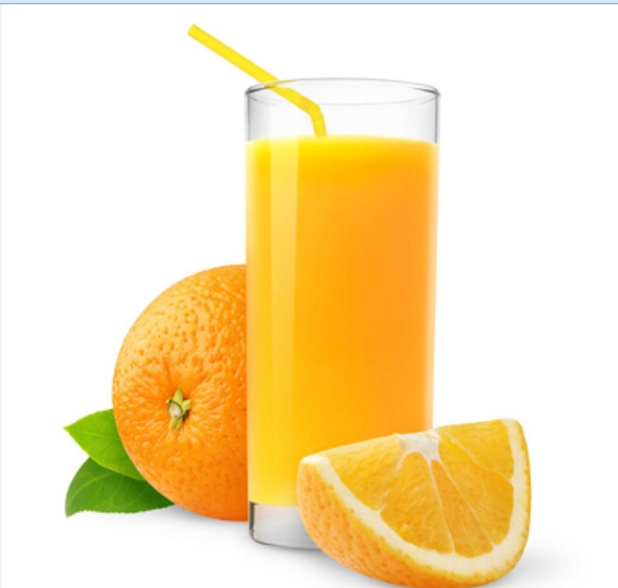 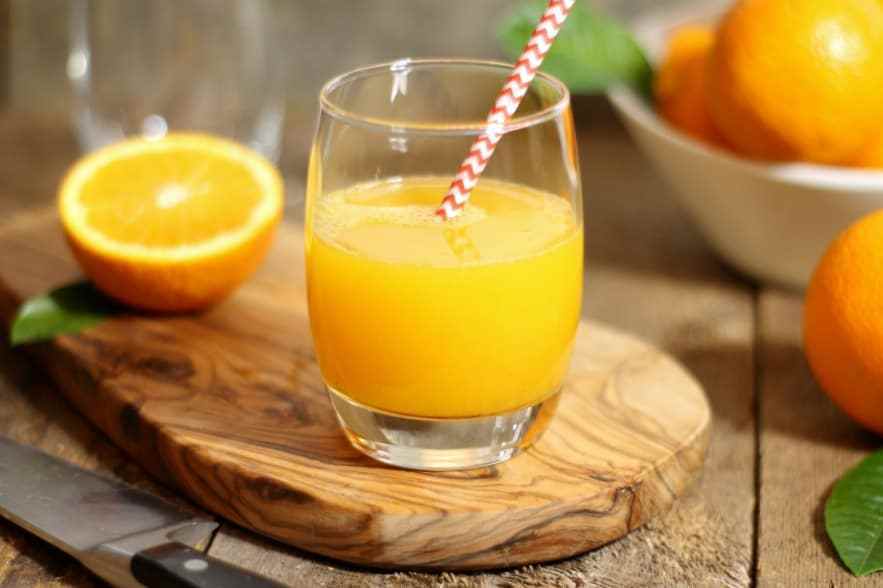 কম
বেশি
প্রজাপতি কোথায় কম আর কোথায় বেশি
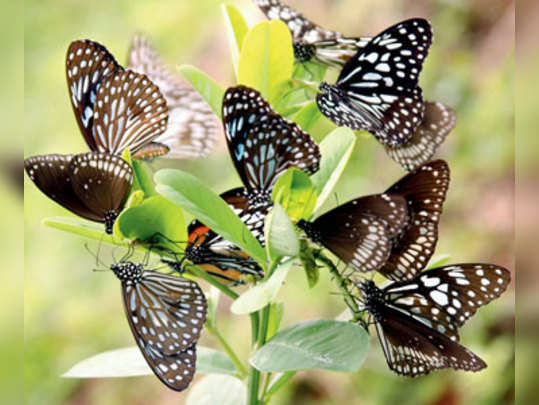 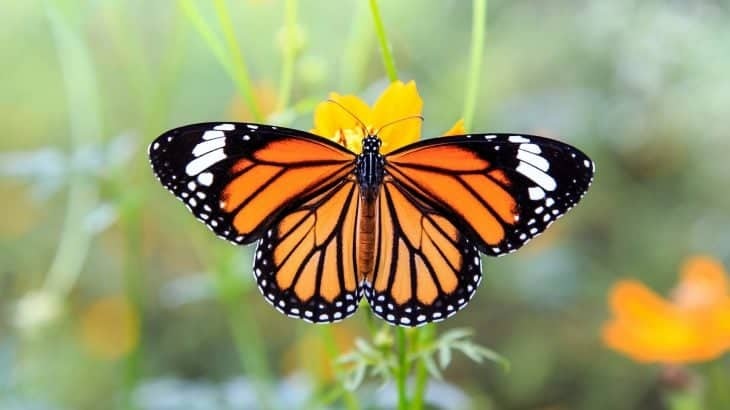 কম
বেশি
কোনটা বড় আর কোনটা ছোট
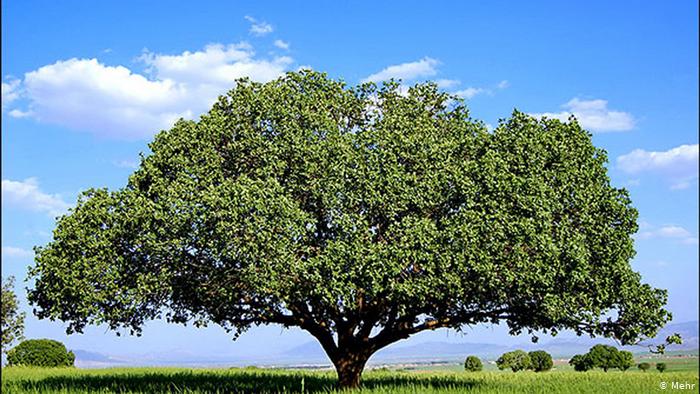 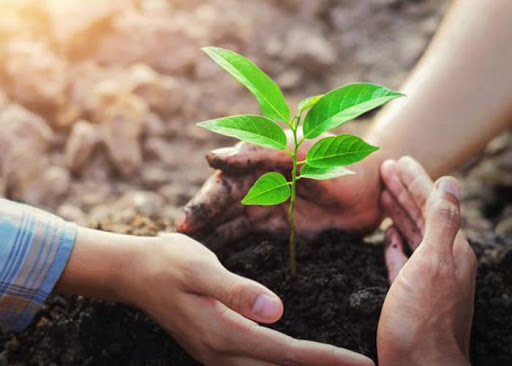 ছোট
বড়
কোন হাতিটা ছোট আর কোন হাতিটা বড়
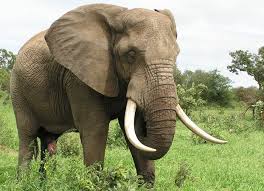 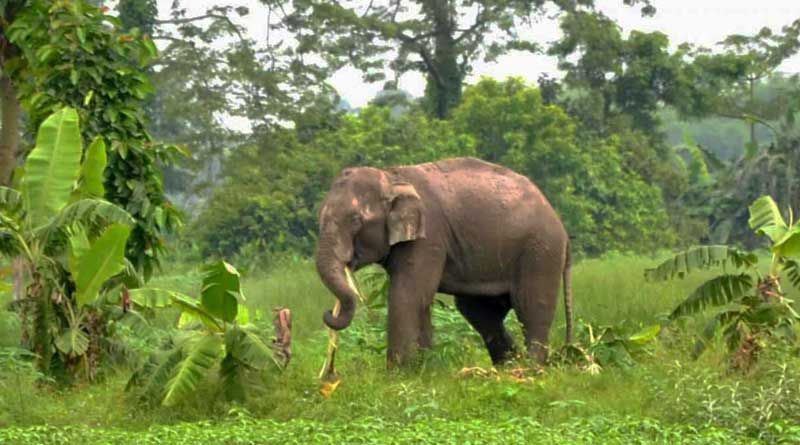 বড়
ছোট
কোনটা হালকা আর কোনটা ভারী
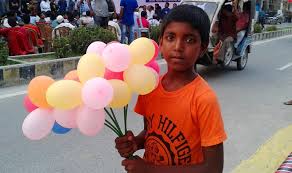 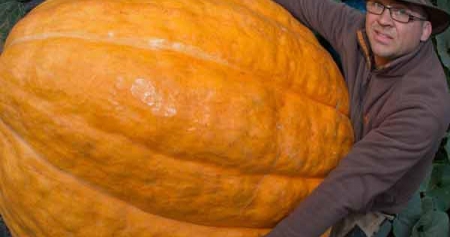 ভারী
হালকা
কোন ব্যাগটা হালকা আর কোন ব্যাগটা ভারী
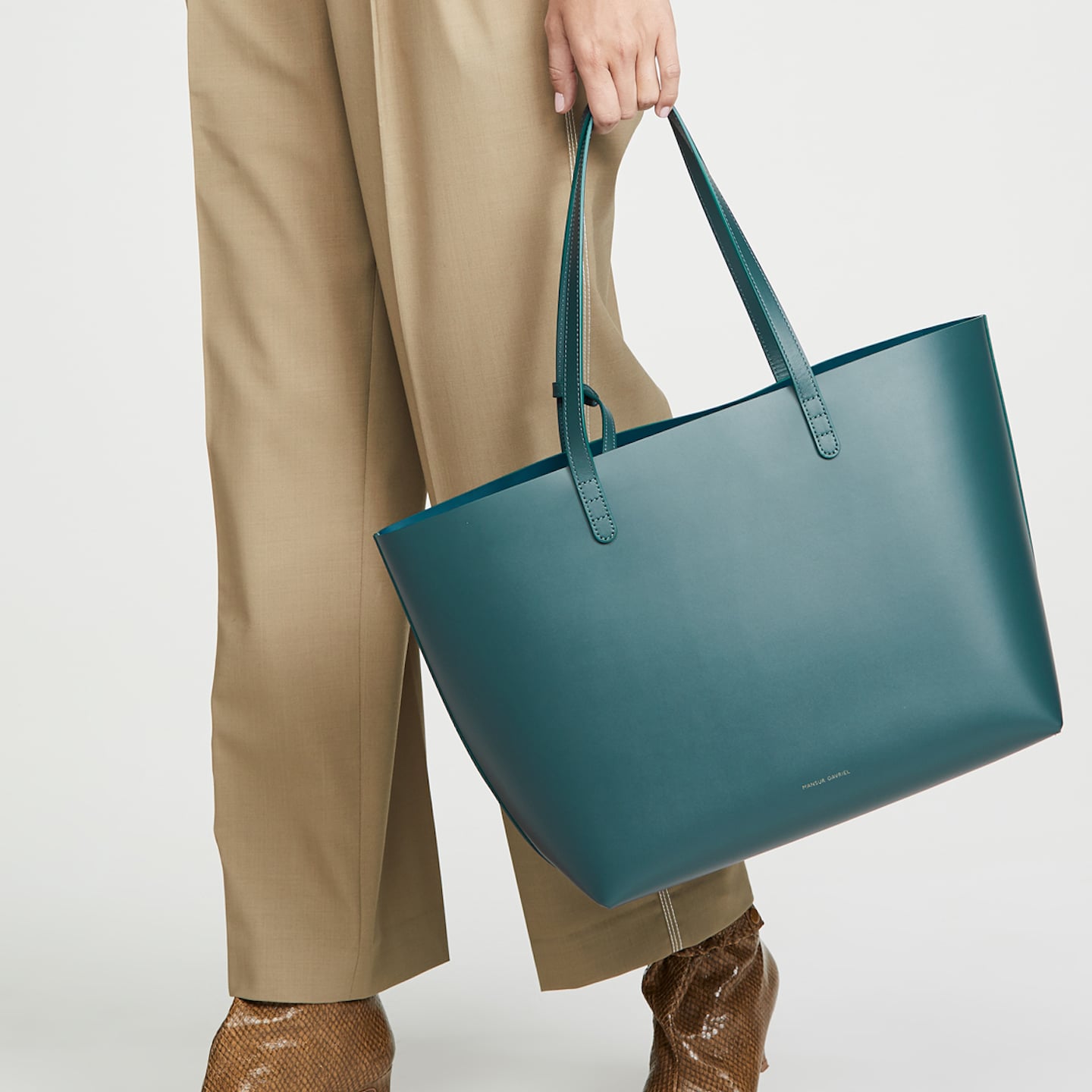 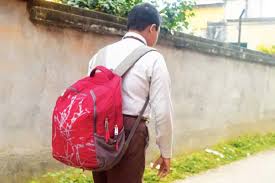 ভারী
হালকা
কোনটা কাছে আর কোনটা দূরে
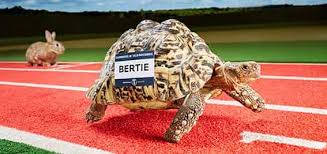 কচ্ছপ কাছে আর খোরগোশ দূরে
কোন পেনসিলটা খাটো আর কোন পেনসিলটা লম্বা
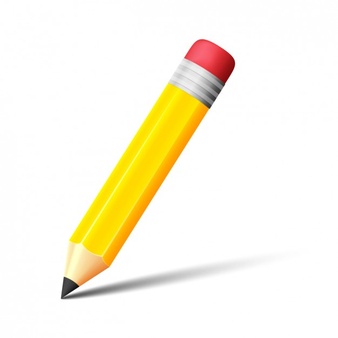 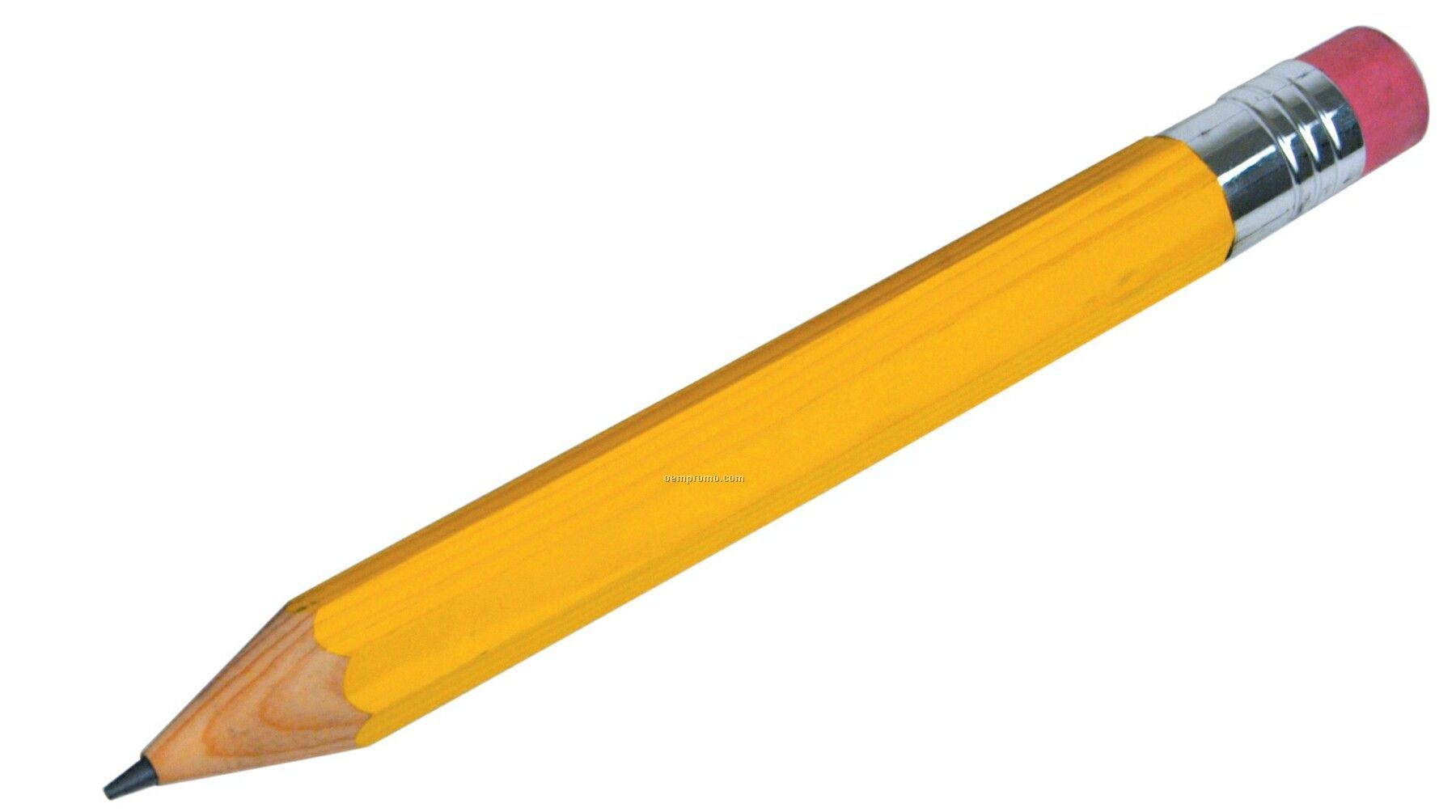 লম্বা
খাটো
বাড়ির কাজ
আমাদের বাড়ির জিনিস পত্রের মধ্যে কোন কোন জিনিস গুলো কম –বেশি, ছোট-বড়, হালকা-ভারী,কাছে-দূরে,লম্বা –খাটো তার একটি তালিকা তৈরি করে আনবো।
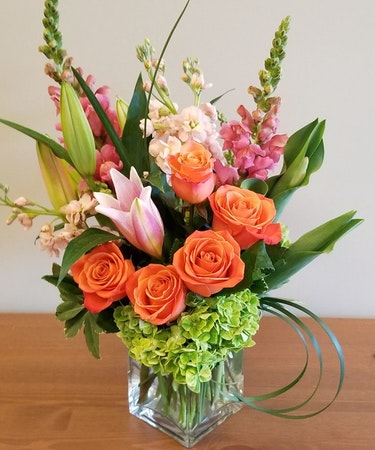 সবাইকে
ধন্যবাদ